Vattnet, vår viktigaste resurs!
Vi dricker samma vatten som dinosaurierna

Alla kommande generationer kommer att dricka samma vatten

Utan vatten inget liv
Torsås kommun ska vara attraktiv och erbjuda ett gott liv som gör alla till goda ambassadörer
Politiska mål
Bidra till en god livsmiljö
Medverka i det regionala miljöarbetet
Planera för ett nytt attraktivt bostadsområde
Breddad arbetsmarknad
Fler arbetstillfällen
Torsås kommuns vattenvårdsplan
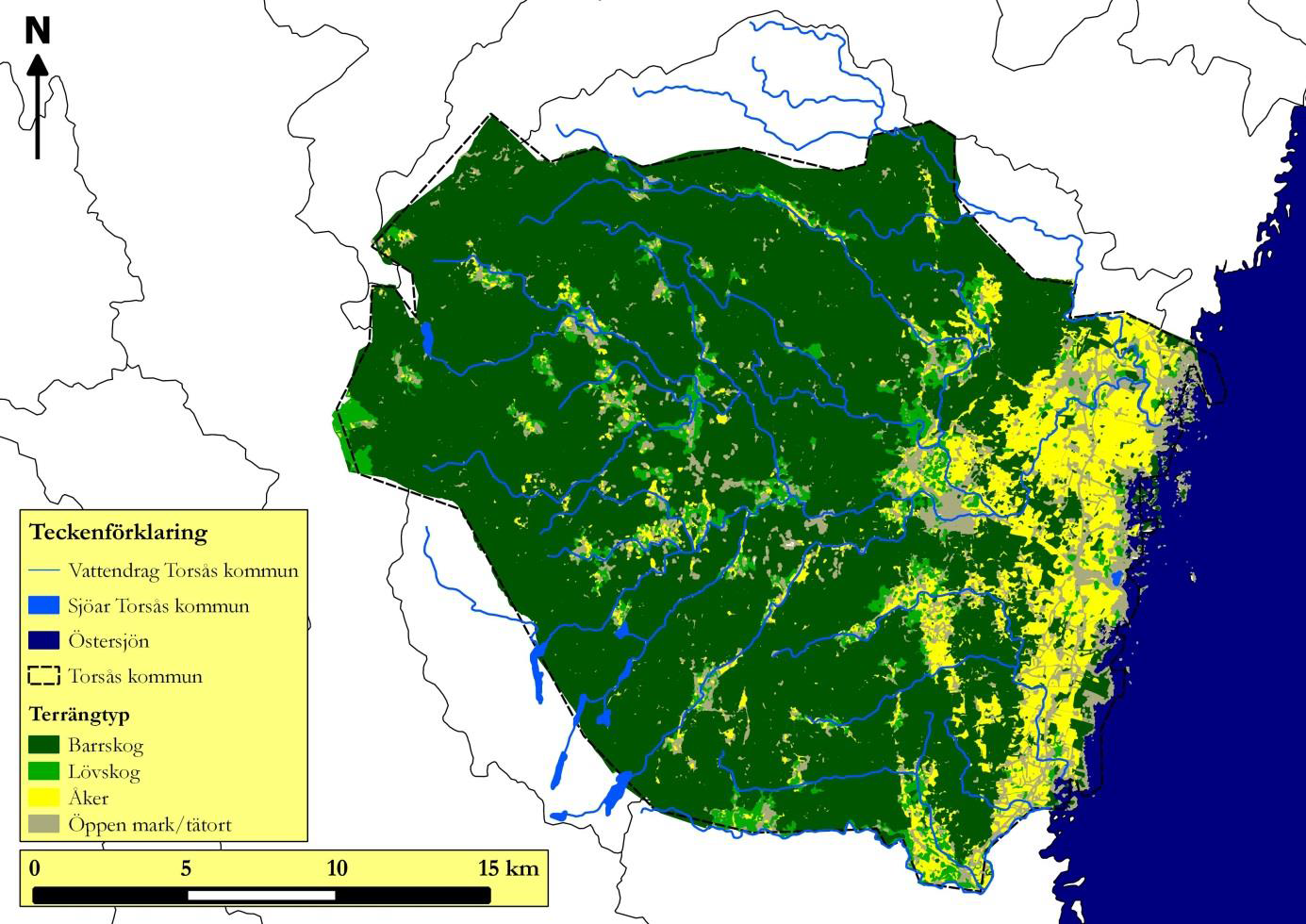 Långsiktigt målVårt vatten ska brukas på ett långsiktigt hållbart sätt för t ex boende, fritid och produktion av livsmedelhögst personligt: Hoppas abborren kommer tillbaka